Student Outreach AdHoc Discussion
Telecon October 26, 2023
Jon RosdahlIEEE 802 Executive Secretaryjrosdahl @ ieee . org
6.04 Student Outreach/Student University Outreach
Form AdHoc:
Chair Jon
Members:
Paul Nikolich, Edward Au, Geoff Thompson, Clint Powell, David Law, Tuncer Baykays, George Zimmerman, Subir Das, Guido Hiertz
Deliverables:
Jon and Paul to prepare Scope by August 15th
AdHoc initial proposal by Oct Interim Telecon.
Next Call Oct 26th 3pm ET for one hour
Things to improve
2 student programs 
(Student Outreach and University Outreach was confusing).
Consider format to allow more flexibility 
Consider orientation prior to arrival (like new members).
Change Student Outreach fee's structure.
Change from $150 to some other value but continue to allow repeat usage.
Student Outreach Ad Hoc Purpose and Scope
Purpose: 
Encourage university students and professors to participate in IEEE 802 LMSC standards activities, by reducing or eliminating barriers to their participation.
Updated Scope: 
Prepare P&P changes that will enable a wide range of university students and professors across a several university disciplines, to participate in IEEE 802 LMSC standards activities on a long-term basis. 

Rationale: 
Current IEEE 802 LMSC P&P provide little to no incentive to university students and professors engage in sustained IEEE 802 standards activities. This represents a missed opportunity, as this cohort is the next generation of professional 802 members that will support the continued growth and health of the organization. Reducing or eliminating this cohort’s participation barriers should be viewed as a long-term investment in IEEE 802.
Some changes to be considered may be:
reduction or elimination of registration fees with constraints on voting membership rights, enable remote participation, and consider reducing in-person participation costs by providing reduced cost hotel rooms
Student Outreach Telcon #1
Attendance – Sept 28: 2
Items discussed to improve program:
Advertise to Student IEEE and Computer Society student branches.
Logistics – Key to successful program
Costs – What is the 802 EC willing to fund?
Currently: Subsidized Registration: Badging, F&B, Lunch if served.
Registration ?   -- Hotel ?  -- other Travel expenses?
Registration Fees now: 
$150 full week            -- $25 one day – Tuesday.
Alternatives:
Current Program: 2 802 EC officers for orientation and debrief.
Make one-day Student a day pass – would require Professor participation to shepherd.
Student Outreach AdHoc Telecon #2
Attendance: Jon, Paul, Tuncer, David, George, Glenn, James, Roger
Review History
Discuss potential options forward.
Edit the Scope of the AdHoc 
Discussion on how to reduce participation costs.
Some changes to be considered may be: 
reduction or elimination of registration fees with constraints on voting membership rights, 
reduced remote participation registration fees, and 
otherwise reducing in-person participation costs .
Value of our Program
Can we find other EC members to run the Orientation
Unsure of what is needed in the Orientation
Short Term vs Long Term engagement 
How to get them engaged in the Short Term and transition into Long Term.
Topic Specific Engagement may be a way to start leveraging engagement.
Experience:
PhD students may not be able to join for long term.
Undergrad students attending once to gain initial connection.
Invitation to make presentation to WNG (paper Awardee).
https://www.ieee802.org/minutes/2013_07/University_Outreach_Geneva04182013.pdf
More issues
Other possible issues:
  Time required
  Unfamiliarity with the process.
  Perceived lack of value
  Not aware of which topics are in discussion/development phase
Where to present
Telecons?
Interims?
SME (with waiver).
Previous web page: 
https://www.ieee802.org/minutes/2013_07/University_Outreach_Geneva04182013.pdf
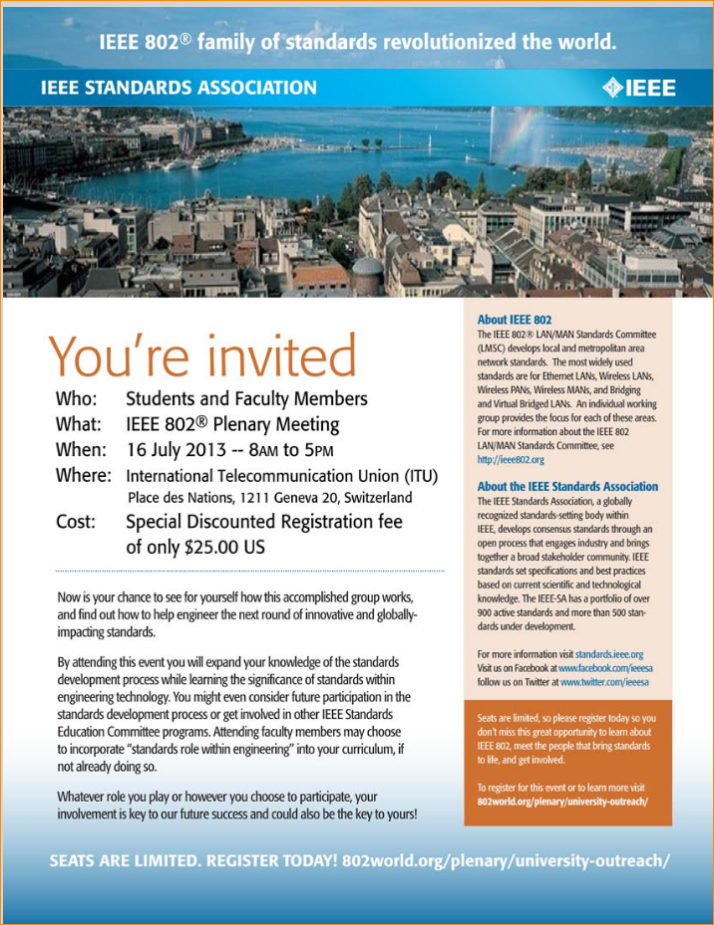 Other Discussion items
Need to focus the reach to students to a topic and not a broad “you are welcome to come to 802”
Region 8 technical Program example:
https://www.youtube.com/watch?v=Rn-rhJzBTVo
Call for Papers – Treat like a Technical Conference.
TG/TF/SG/IG are topics that could be solicited.
Need to Publish is a desire for Students
Need a specific Event.
Field Trip –
What we have been doing –
Need more local IEEE Branches and chapters support.
Use of CS Magazine (Edge, Standards? )
Publishing is the recognition for the academics.
Can we have an 802 transactions?
Need to ensure it is put into IEEE Explore
Conference/Workshop – Virtual or in conjunction with F2F
Next Steps
Next Mtg – 
Allocate time during the Rules Meeting
1 Hour – Student Outreach AdHoc 8:30-9:30
Fee cost changes
Lunch – Possible – Announce in 802 Opening Plenary
Reserve a table or room (Jon to check).
Need to break down New tasks
How to engage Magazine contribution Editors?
How to ensure Better Advertisement of program?
How to support Outreach program (EC Member involvement)?
How to articulate the value of Student Outreach vs University Outreach vs Chapter Outreach?
Student Outreach Ad Hoc Purpose and Scope(revised as per the 26OCT2023 ad hoc meeting)
Purpose: Encourage university students and professors to participate in IEEE 802 LMSC standards activities, by reducing or eliminating barriers to their participation.
Scope: Prepare P&P changes that will enable a wide range of university students and professors across a several university disciplines, to participate in IEEE 802 LMSC standards activities on a long-term basis.  
Rationale: Current IEEE 802 LMSC P&P provide little to no incentive for university students and professors to engage in sustained IEEE 802 standards activities. This represents a missed opportunity, as this cohort is the next generation of professional 802 members that will support the continued growth and health of the organization.  Reducing or eliminating this cohort’s participation barriers should be viewed as a long-term investment in IEEE 802.
Example of academic disciplines that may be interested: engineering, economics, law, policy, and business.
Other final Thoughts
Other Possible discussion items for the ad hoc : 
reduction or elimination of registration fees with constraints on voting membership rights, reduced remote participation registration fees, and otherwise reducing in-person participation costs.
Concerns to be aware of:
 David L.: ensure the policy is universal
 Individual Assistance may cause issues regarding potential violation of compensation rules.
Nov 12, 2023 – Discussion - #1
Review history.
How to get in person students to talk with 802 EC?
How to reach the academic group?
Professor wanting present ideas to validate market relevance.
Paul had worked with many Universities and talked about the standards process and how research can be included.
Papers written are referenced but are used for Validation of Industry.
How to create a partnership with Industry and Academia?
Articulation of how to engage Academia with Industry support.
Articulate difference of University Outreach (Talking to Professors or academia leaders) vs Student Outreach (individual encouragement).
Change focus from “outreach” to “engagement”.
Nov 12, 2023 – Discussion - #2
How can we focus discussion on short term goals?
Can we require students to participate on Orientation prior to registration?
Cost savings 
Does the $150 cover anything of significance (F&B, Finance fees)?
What is the number of Students that we should look for to have success?
What is the actual numbers on number of Students at $150?
Go back as far as we can
Is $150 the right level, or $100?
If we differentiate from in-person vs remote.
If we have remote student, why not free? (no attendance credit, no fee).
Treat Students differently (Graduate/undergrads).
Undergrads may not come more than once.
Suggestion to change Student Fee from $150 to $100.
Can we have a fee difference for Students that are remote vs in person.
Nov 12, 2023 – Discussion - #3
Create in the Chair’s Guidelines a section on University Outreach – 
Requirements – by request
Identify at least one Professor to bring class.
$25 per student, Can be group payment.
Max is 42 students per session
Professor that is attending only for that day may attend for $25.
Identify 2 experienced members for an Orientation and Debrief program.
Can we choose a different day? Currently we use Tuesday.
Prefer Tuesday for University Outreach.
Nov 12, 2023 – Future Directions - #4
Academic Engagement – Nikolich
Publishing from presenting at standards meeting as a possible outcome
Continuing involvement – How do we get it? - Baykas
Long term low-cost attendance
How do we communicate our current areas for research?
Provide time for presentation, advertise WNG, NEW more?
Student branch Contact – (Jodi to find someone)
Can we get the direct contact information?
MGA, vTools for registration etc.
IEEE info – rosters.ieee.org (societies).
SA Marketing for content generation?
Motion for Chair’s Guideline
Move to add the following section to the IEEE 802 Chair’s Guideline:

University Outreach
The IEEE 802 University Outreach program is designed to allow a professor to bring students on the Tuesday of an IEEE 802 Plenary Session.
The fee is $25 each of the student. If the professor is not otherwise registered for the session, the professor needs to pay the $25 fee. 
IEEE 802 will provide an orientation meeting to start the day and a debrief meeting at the end of the day.  The meetings will be conducted by experienced IEEE 802 volunteers.